МБОУ «Матвеевская СОШ»
«Я и мой классный коллектив».
Подготовила :
ученица 1 класса
Макарова Ангелина
Руководитель: 
Ярмиева Гульнара Музаффаровна
Проблемный вопрос. 
- Кто Я? 
- Какой мой классный коллектив?
Форма работы: создание ученического проекта «Я и мой классный коллектив». Технологии: проектная деятельность, технология сотрудничества. Предварительная работа: 1. оформление классного уголка2. создание индивидуальных проектов: презентация «Я и мои одноклассники»3. проведение среди учащихся анкетирования на тему
 «Я и мой класс».
Создание  творческих групп
Рассаживайтесь, здравствуйте,
Смотрите и участвуйте –
Вам не придется унывать,
Мы будем класс презентовать!
Собрались здесь во всей красе
Мы нашим классом дружно все:
Волнуемся, стесняемся,
Краснеем, запинаемся…
Стоим-дрожим на лобном месте,
Один лишь плюс – что все мы вместе!
Всем вместе, что там говорить,
Нам даже легче вас победить…
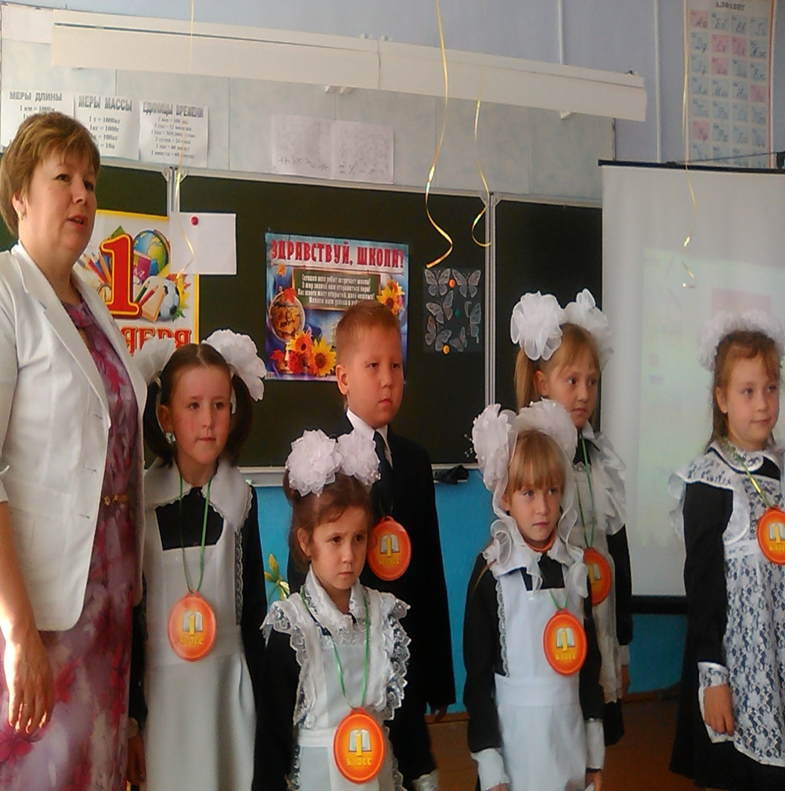 Анкета «Я и мой класс».
1. Я думаю, что мой класс….. 2. Мне нравится, что мои одноклассники … 3. Мне не нравится, что мои одноклассники…. 4. Я думаю, что смог бы для класса….. 5. Я чувствую себя в классе…. 6. Я считаю, что в классе есть проблема….. 7. Я думаю, что мой классный руководитель…
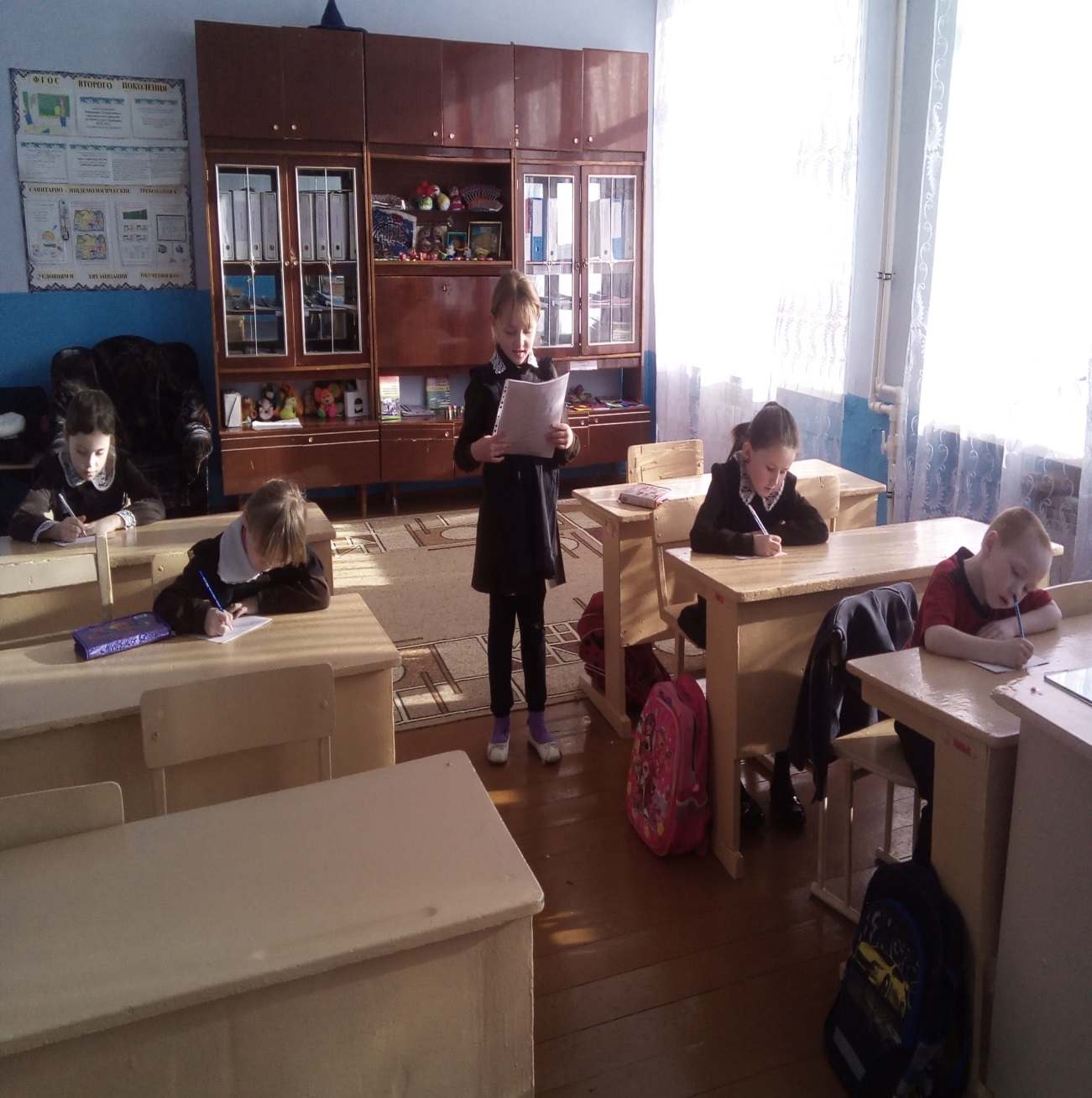 Коллектив-группа лиц,
объединённых общей работой,
учёбой,
общими интересами
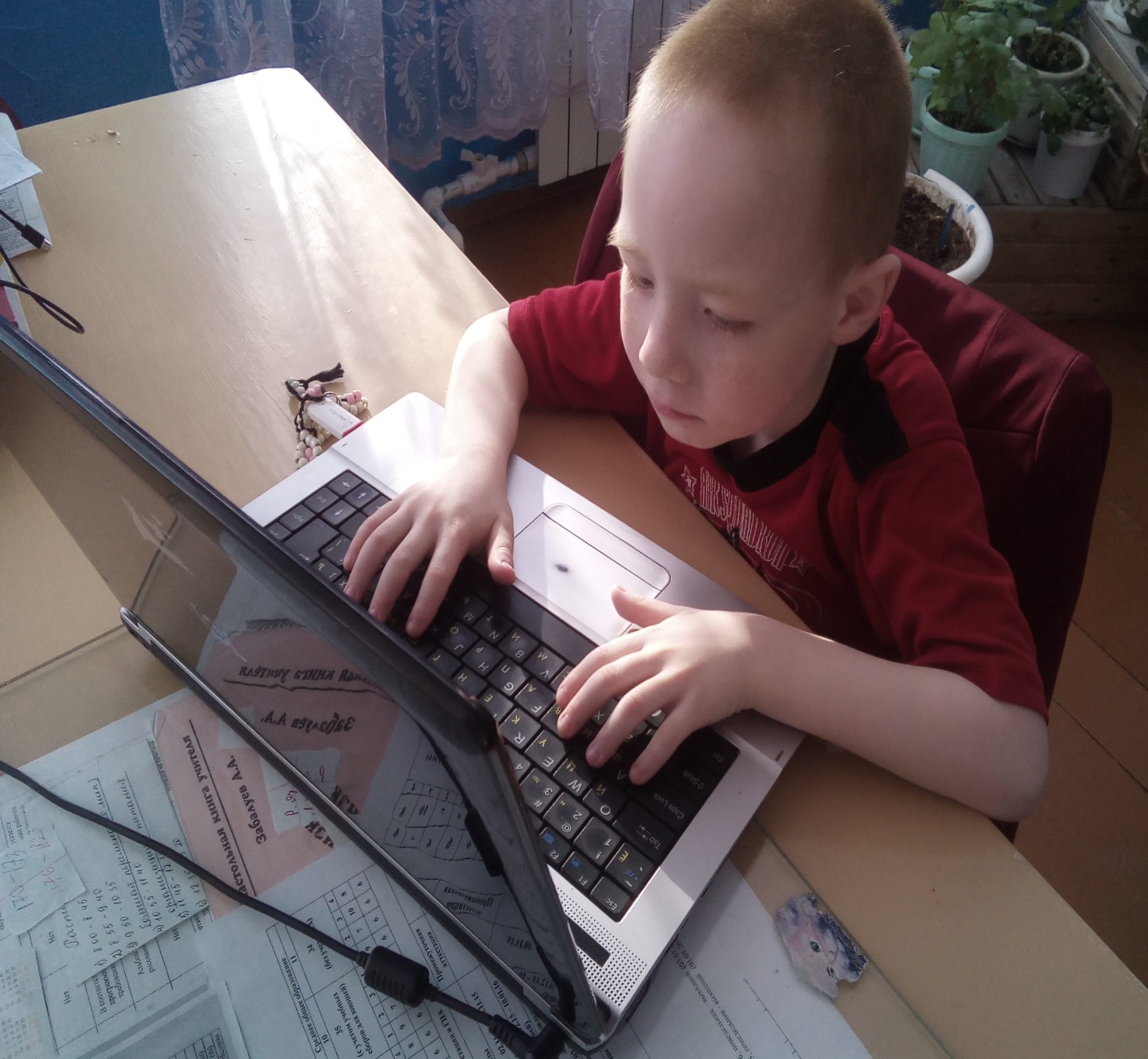 Уголок класса
Ну что ж, мы двигаемся дальше
И скажем безо лжи и фальши:
- Уж, коль коснулись темы этой –
Откроем вам свои секреты:
 
Мы - дружный класс, мы – сильный класс!
Нет невозможного для нас!
И если только захотим мы,
То станем мы непобедимы!
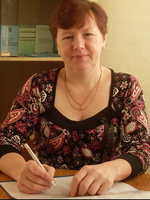 Ну что ж, такой вот он – наш класс,
Но разве ж это класс – без вас?
Мы скажем честно всем и прямо,
Что в этой школе Вы нам - МАМА!
  
Вы, мама наша классная,
Во всех аспектах – классная!
Мы все горды, спокойны, рады,
Когда Вы здесь, когда Вы рядом!
 
Мы снова говорим и снова:
- Вы – класса нашего основа!
Себя не мыслим мы без вас,
Вы вдохновляете всех нас!
Теперь позвольте вам представить –НАШ КЛАСС – ВО ВСЕМ СВОЕМ СОСТАВЕ!Все мы разные, и тем не менее у нас много общего.В классе 6 учащихся:2 мальчика и 4 девочкиНаш девиз: «Солнышко лучистое- мы твои лучи!Быть людьми хорошими ты нас научи!»
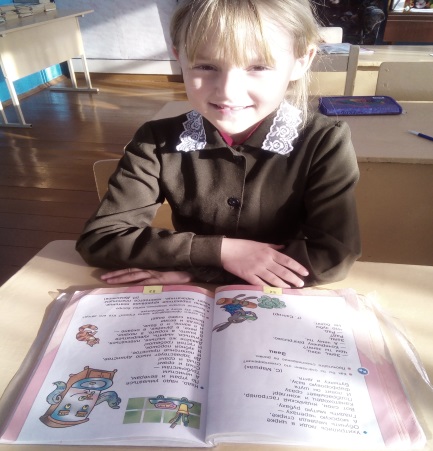 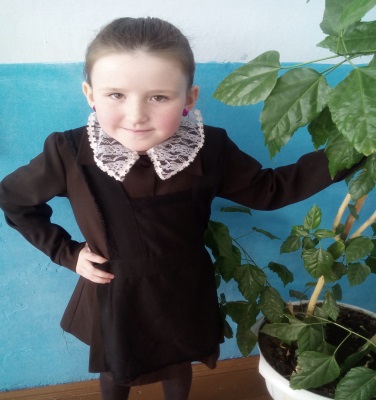 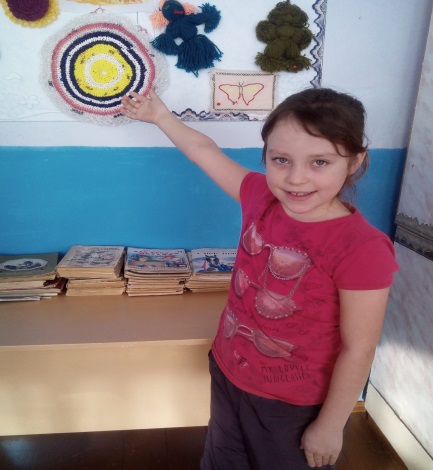 Лебедева Ангелина
Макарова Ангелина
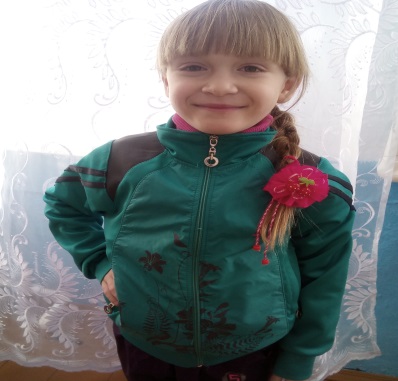 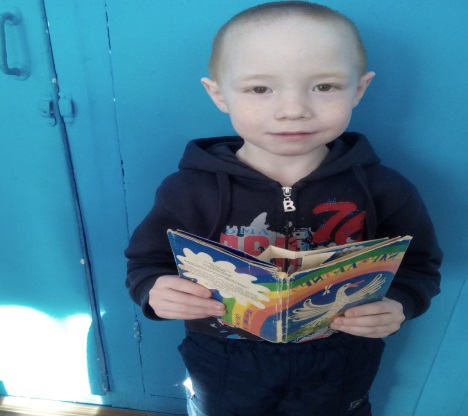 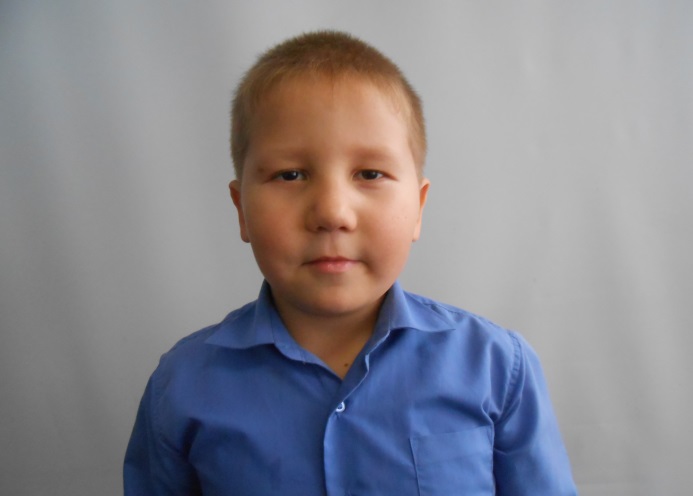 ВЫВОД
Всё рассказали мы сейчас О самих себе, о нас Теперь известно без прикрас…  Что мы, ребята – суперкласс!